ANTIGENIC AND EVOLUTIONARY ANALYSIS OF FMD VIRUSES FROM THE 2014-2015 OUTBREAKS IN THE MAGHREB REGION
G. Pezzoni1, M. Calzolari1, S. Sghaier2, H. Madani3, C. Chiapponi1, S. Grazioli1, A. Relmy4, L. Bakkali4, E. Foglia1,  E. Brocchi1

1. Istituto Zooprofilattico Sperimentale della Lombardia e dell’Emilia Romagna (IZSLER), 2. Institut de la Recherche Vétérinaire de Tunisie, 3. Institut National de la Médecine Vétérinaire (Algeria), 4. Agence Nationale de Sécurité Sanitaire (ANSES)
Introduction
April 2014 to November 2015
FMDV outbreaks  in Maghreb region
First FMDV incursion after 15 years of absence
FMDV lineage type O Ind-2001d based on phylogenetic analysis of VP1 region
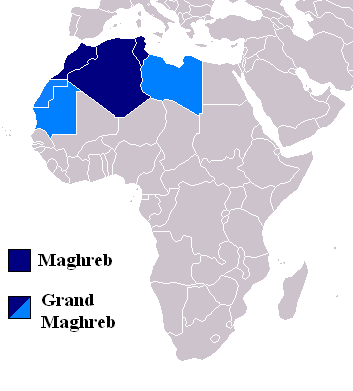 Lineage type O Ind-2001d
Belong to Middle East-South Asia topotype (ME-SA)
First identified  in Indian sub-continent in 2001
Sporadic outbreaks in Arabian peninsula
O Ind-2001d in Lybia from 2013
Objective
Get insight virus evolution and epidemiological relationship between FMD viruses from 2014-2015 epidemic in Maghreb region



12 isolates from Tunisia from April to September 2014 epidemic
5 isolates from Algeria from July 2014 to February 2015 epidemic



Phylogenetic analysis 
Antigenic profile
Materials and methods
Miseq Istrument (Illumina) SeqMan Ngen 12.0 (DNASTAR)
Full genome sequence of 8076 nucleotides
PHYLOGENETIC ANALYSIS
ORF/Polyprotein
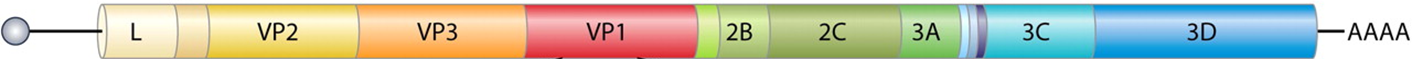 7,5-8,5 Kb
55 MAbs
22 neutralizing and 23 non neutralizing
ANTIGENIC PROFILE
Phylogenetic analysis (VP1)
Bayesian evolutionary analysis (BEAST)
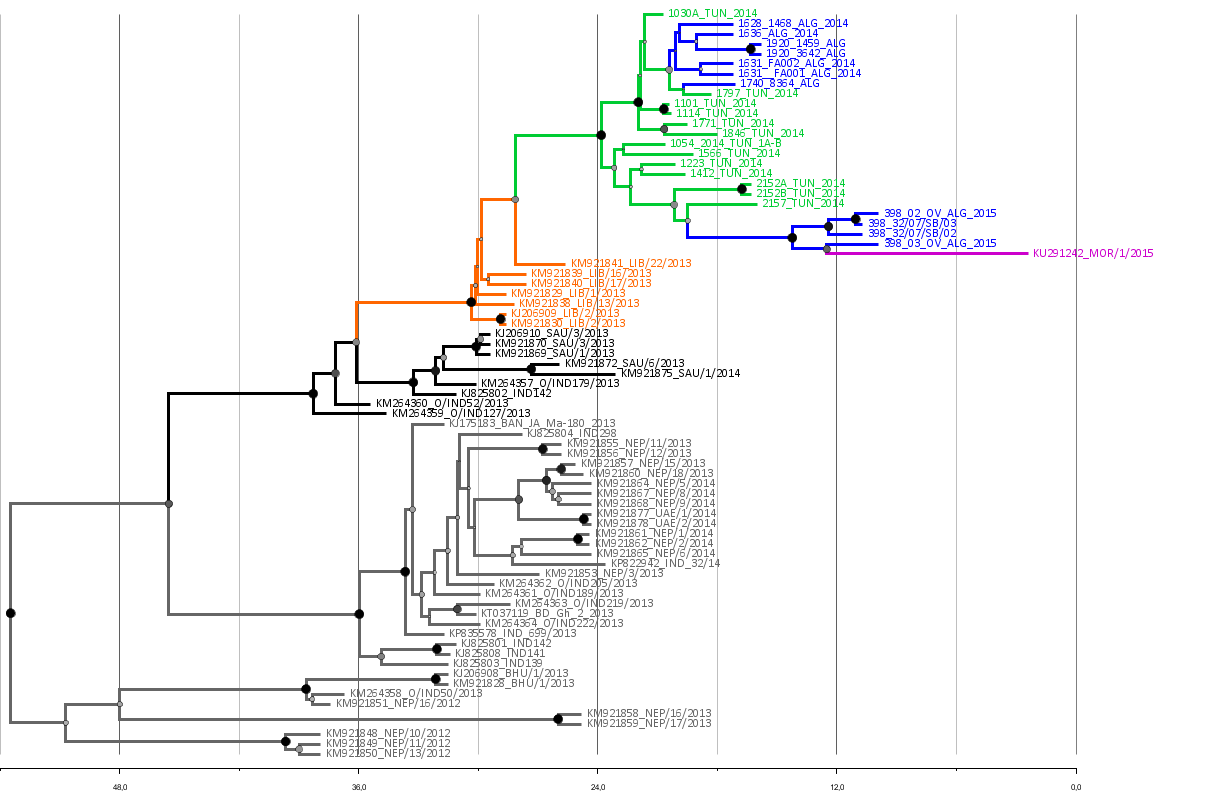 LIBYA
TUNISIA
ALGERIA
MOROCCO
2014
2013
2015
Unique introduction in North Africa (all Libyan isolates share a common ancestor  ͌ Jul 2013)
From Libya, unique introduction into Maghreb region (common ancestor beginning 2014)
Tunisian field viruses evolved on different branches
Two different introductions into Algeria
Phylogenetic analysis (ORF) (BEAST)
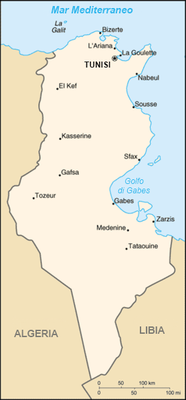 The full genome analysis confirmed a common ancestor between Tunisian and Algeria 2014 isolates
The Morocco isolate was confirmed to be closely related to the second incursion in 2015  in Algeria 
Tunisian field viruses clustered in three main branches
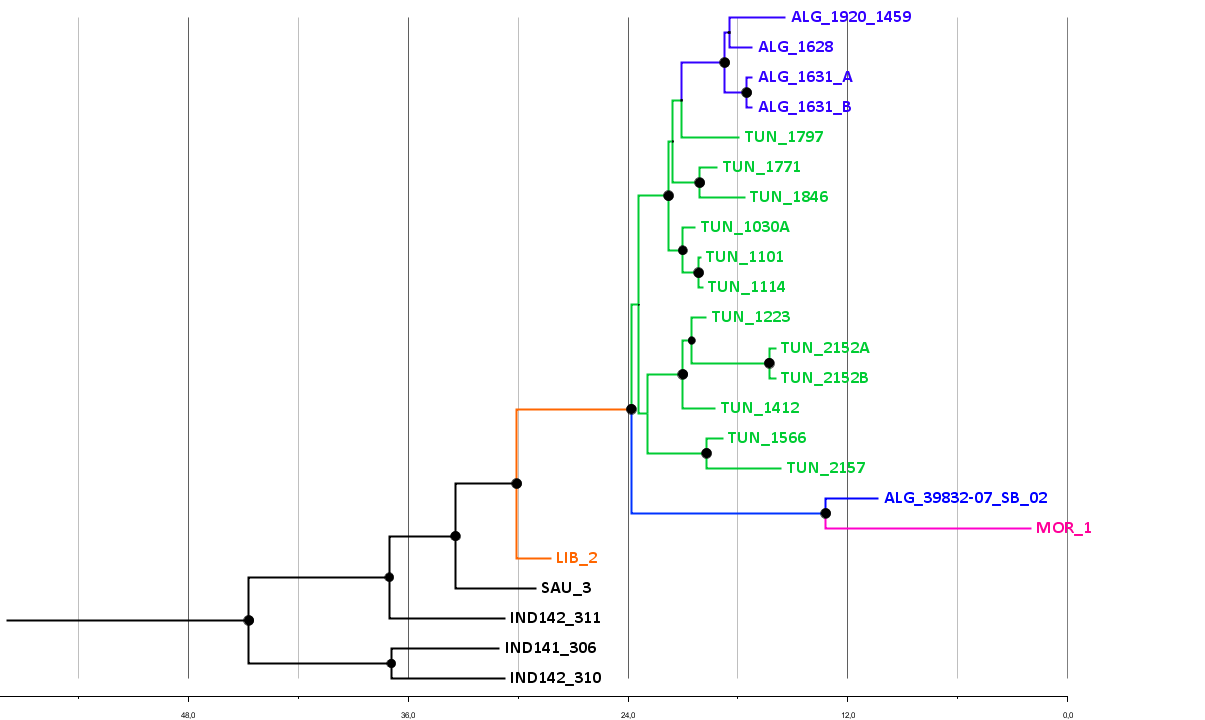 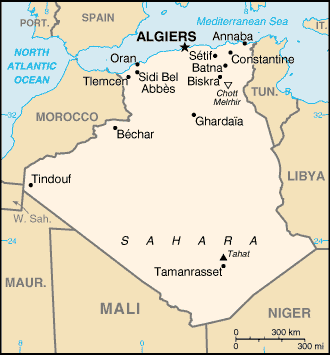 TUNISIA
ALGERIA
2014
2015
Phylogenetic analysis (ORF)
Statistical parsimony analysis as implemented by TCS
26/04/14
Neutralizing  
Site 1
Neutralizing  
Site 2
Neutralizing  
Site 1
Neutralizing  
Site 4
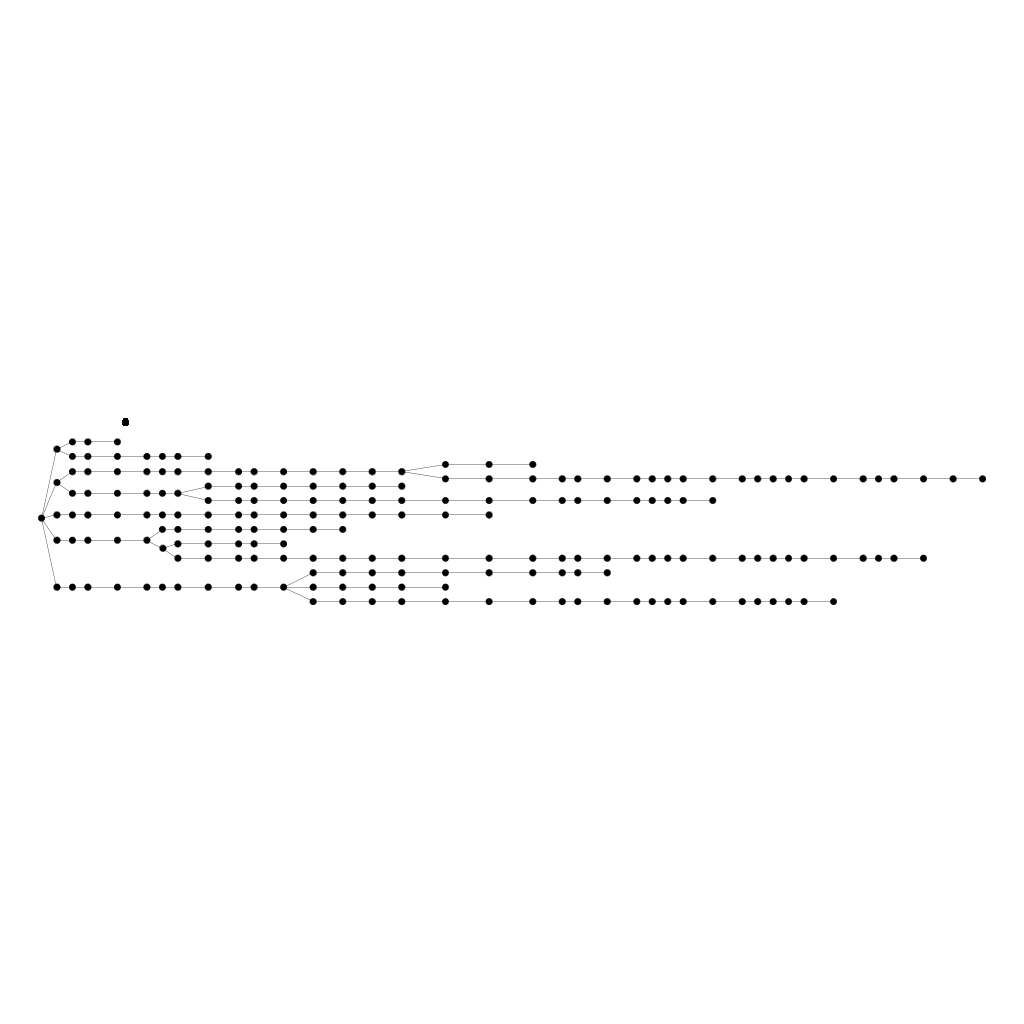 07/05/14
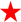 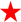 09/06/14
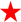 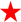 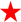 01/06/14
15/09/14
14/07/14
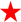 07/07/14
28/05/14
14/05/14
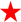 05/09/14
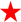 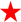 29/07/14
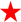 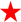 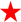 29/07/14
20/09/14
Nucleotide substitutions
Tunisia isolates 2014
Algerian isolates 2014
Nonsynounymous substitutions on NSP
a total of 48
in twelve isolates
Nonsynounymous substitutions on SP
High number of nucleotide substitutions between and within clusters
Antigenic profile by monoclonal antibodies
Target site 1
Target site 2
Target site 3
Mixed Target sites
CONCLUSIONS
All Tunisian isolates shared a common putative ancestor and evolved in different branches, probably in relation with animal movements
Two different FMDV introductions in Algeria
Many nucleotide substitutions between and within isolates: probable undetected FMDV infections
Limited antigenic variation among isolates, restricted to neutralizing MAbs
THANK YOU FOR YOUR ATTENTION